Universidade de São Paulo
Faculdade de Medicina de Ribeirão Preto
Departamento de Patologia e Medicina Legal
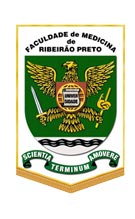 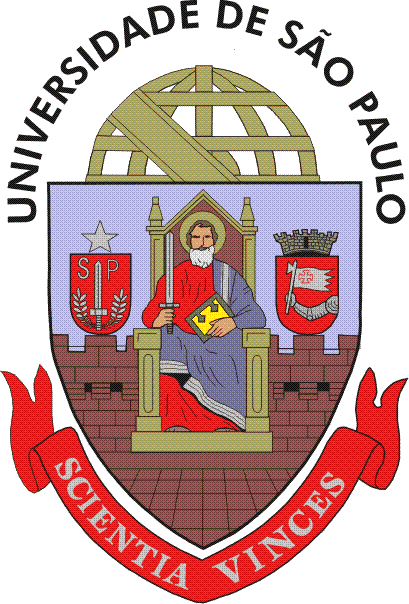 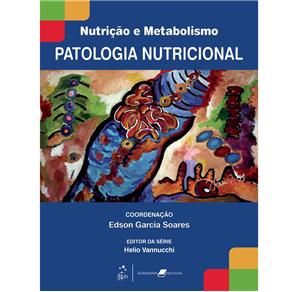 Curso de Patologia Geral 
para Fisioterapia
Alterações do Desenvolvimento
2019
Edson Garcia Soares
FMRP-USP
Tipo constitucional
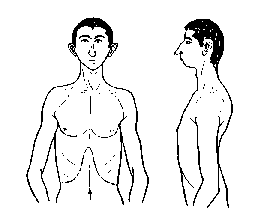 BIOTIPO ECTOMORFICO
Sinónimos: Longilíneo, Microesplácnico, Asténico, CerebrotónicoFenótipo: aspecto delgado, estatura alta, panículo adiposo escasso, musculatura pouco desenvolvida, cara delgada, rasgos agudos, nariz larga, cintura escapular estreita, tórax largo, angulo epigástrico agudo, cintura pélvica estreita
Personalidade: Esquizóide, introvertida, tímida, retraida, reatividade cerebral, pouco efusivo
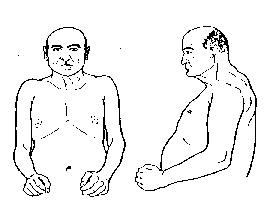 BIOTIPO ENDOMORFICO
Sinónimos: Brevilíneo, Macroesplácnico, Pícnico, ViscerotónicoFenótipo: Aspecto obeso, estatura baixa, panículo adiposo espesso, musculatura pouco desenvolvida, face redonda, nariz curto, cintura escapular larga, tórax curto, angulo epigástrico largo, cintura pélvica largaPersonalidade:  Ciclotímica, euforia e depressão alternantes, reatividade visceral, efusividade alternante
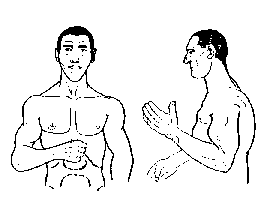 BIOTIPO MESOMORFICO
Sinônimos: Normolíneo, Normoesplácnico, Atlético, SomatotónicoFenótipo: Aspecto robusto, estatura media, adiposidade media, musculatura bastante desenvolvida, face angulosa, mandíbula larga, nariz mediano, cintura escapular larga, tórax amplo, angulo epigástrico mediano, cintura pélvica mediana 
Personalidade: Paranoide, humor instável, ares de auto-suficiência, reatividade explosiva, tendência a agressividade
Esta classificação foi inicialmente implantada pelo  psiquiatra alemão Ernest Kretschmer em sua obra "Verfassung und den Charakterr" (Constituição e caráter ) - 1921
 http://www.medicentro.com.co/metodo-star/STAR-101/1-Diagnostico.htm
Alterações de desenvolvimento
Hereditárias
Não-disjunção cromossomica
aneuploidia
mosaicismo
Alterações cromossômicas não hereditárias
Deleção
Etiologia
Translocação
Físicas
Ambientais
Químicas
Alterações do desenvolvimento
Biológicas
Agenesia
Aplasia
Hipoplasia
Ectopia
Nosologia
Duplicação
Sínfise
Estenose
Atresia
zigoto = início do ser vivo
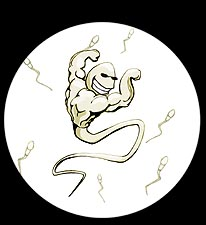 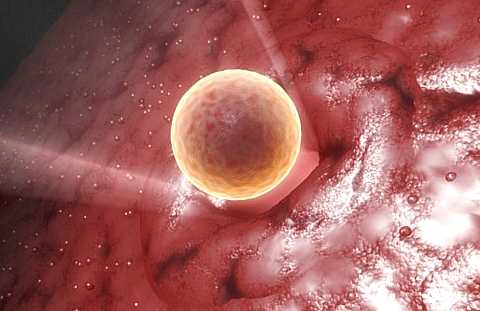 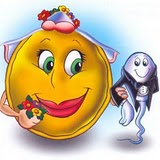 http://www.ecolorir.com/o-casamento-perfeito-entre-o-vulo-e-o-espermatozide.html
http://www.fernandotiberyacademia.com.br
http://aandrezza.wordpress.com/2011/12/page/2/
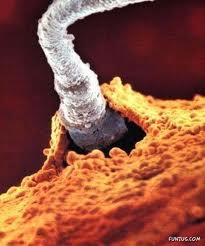 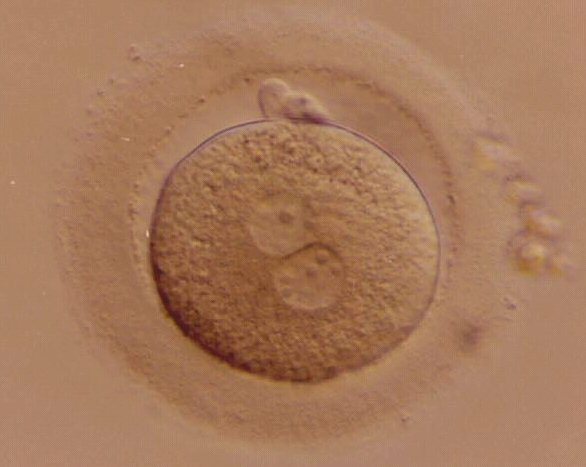 http://www.garotonervoso.com/2011/01/gravidez-em-fotos-incriveis.html
http://horizontepleno.blogspot.com.br/2009/03/o-primeiro-dia-de-vida-do-bebe.html
Crescimento, proliferação e diferenciação celular
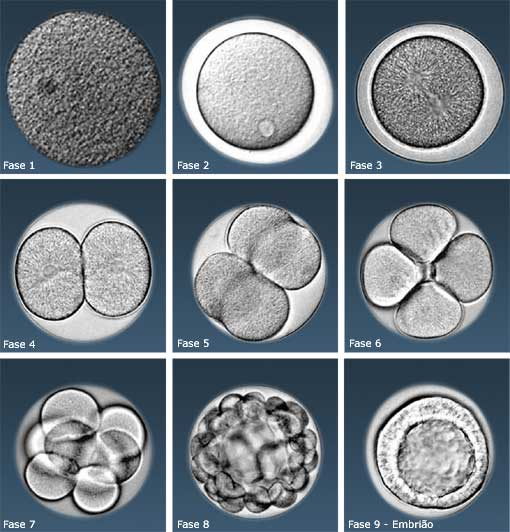 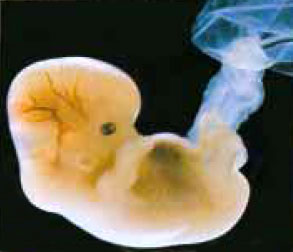 http://edptres.blogspot.com.br/2011/06/anomalias-dentro-da-embriologia.html
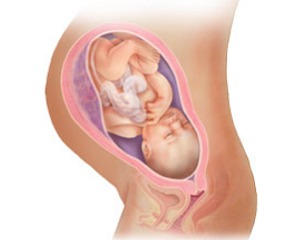 http://celulastroncofisio.blogspot.com.br/
http://dani-luis.blogspot.com.br/
Alterações do desenvolvimento
Atelectasia pulmonar
Aplasia
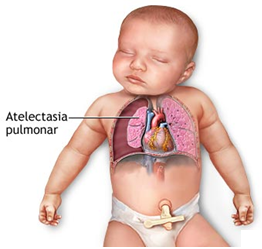 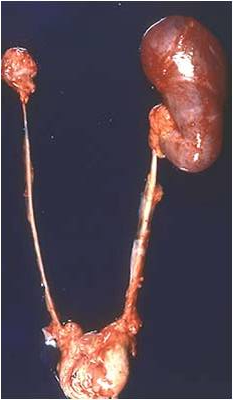 Agenesia
Hipoplasia
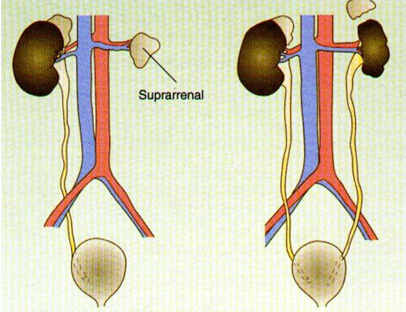 http://www.umm.edu/esp_imagepages/19883.htm
Anencefalia
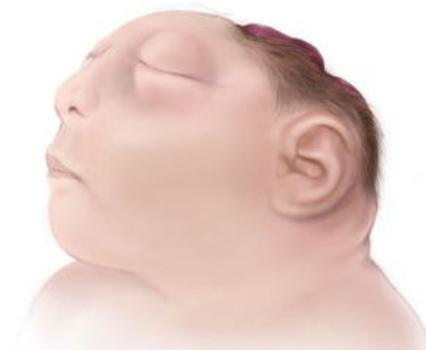 http://wikis.lib.ncsu.edu/index.php/Renal_Coloboma_Syndrome
http://www.uaz.edu.mx/histo/MorfoEmbrio/Carlson/cap15/15_12.jpg
http://www.mundodastribos.com/anencefalia-o-que-e.html
Alterações do desenvolvimento
Ectasia
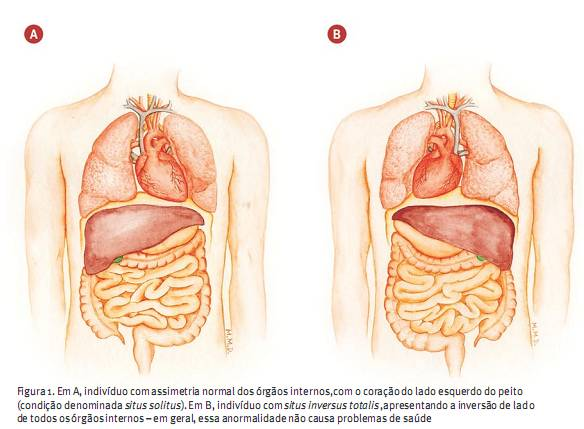 Situs inversus totalis
http://tagedesglucks.blogspot.com.br/2009/11/evo-devo-pt-3-nodal-e-ptx2-beauty-of.html
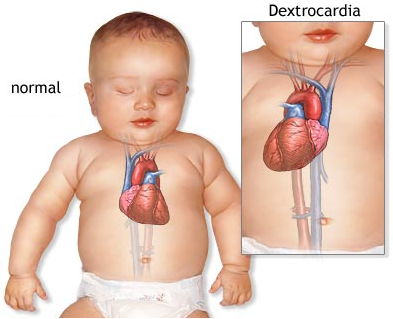 http://www.umm.edu/imagepages/19879.htm
Alterações do desenvolvimento
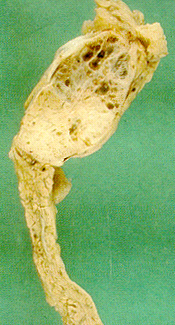 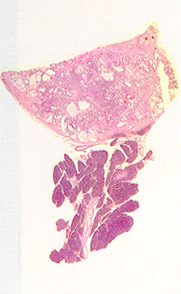 Ectopia
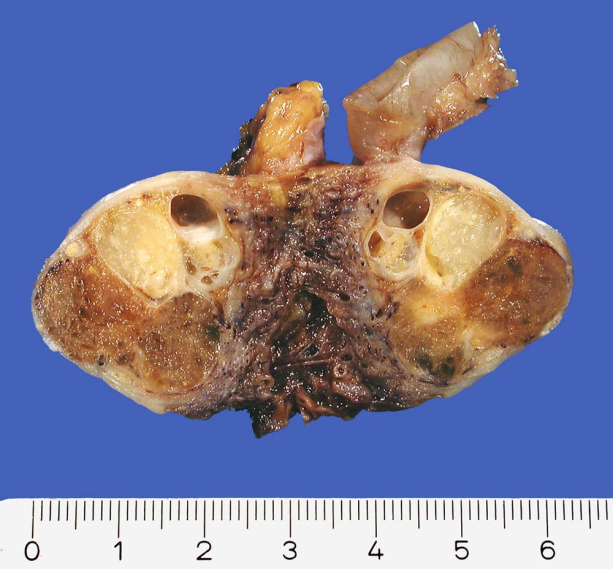 http://alf3.urz.unibas.ch/pathopic/e/getpic-fra.cfm?id=9132
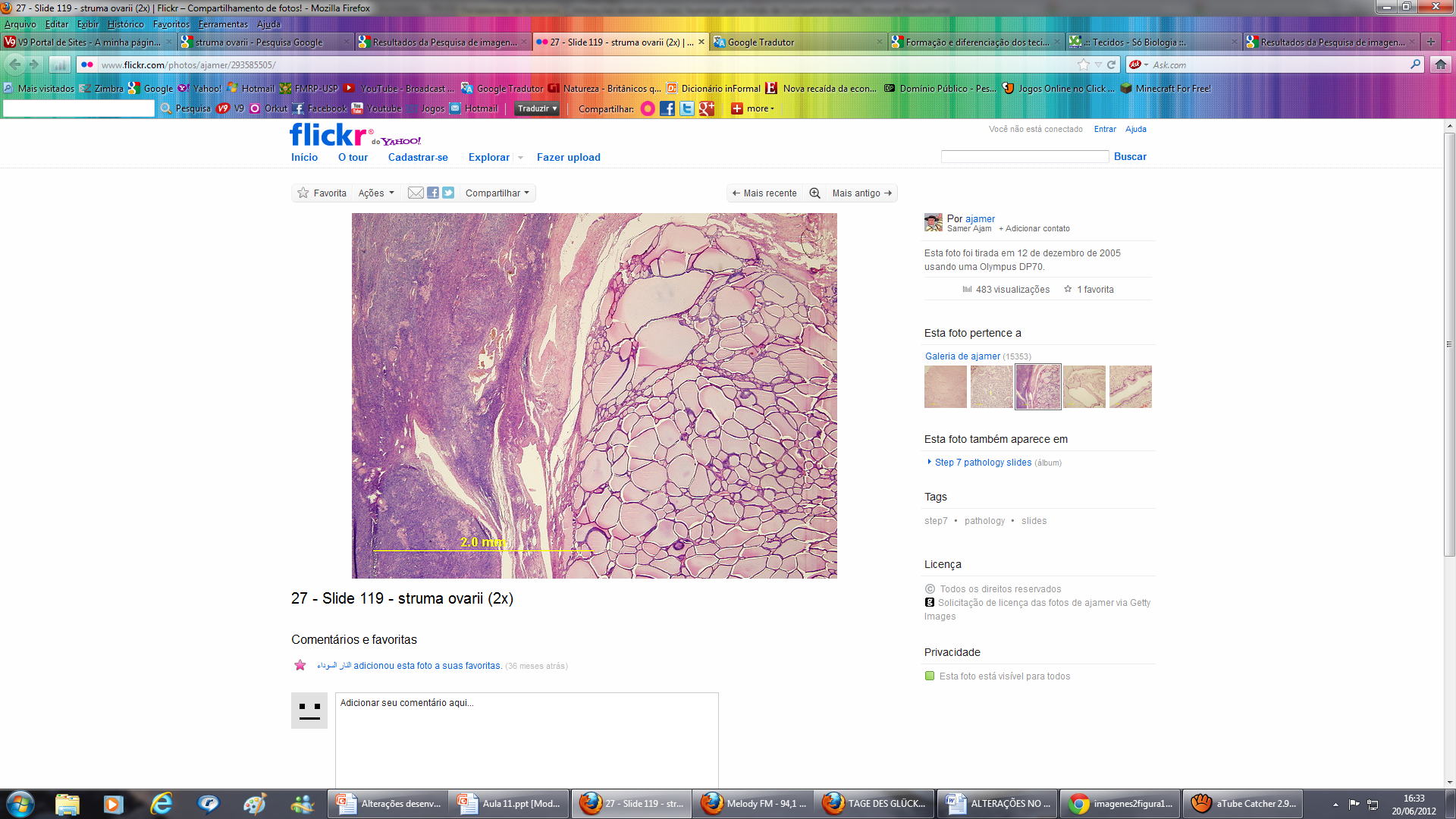 http://www.flickr.com/photos/ajamer/293585505/
Alterações do desenvolvimento
Duplicação
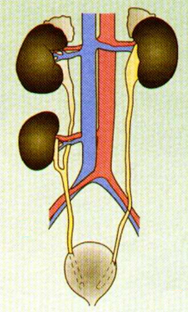 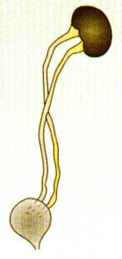 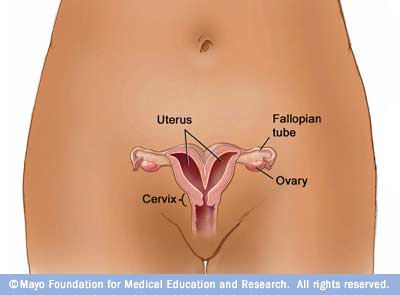 http://www.uaz.edu.mx/histo/MorfoEmbrio/Carlson/cap15/15_12.jpg
http://jeancmiranda.blogspot.com.br/2011/09/mulher-da-luz-gemeos-de-uteros.html
Alterações do desenvolvimento
Sínfise
Rins em ferradura
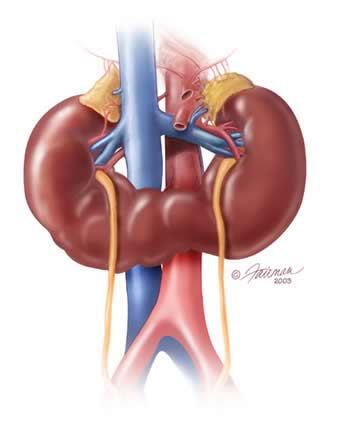 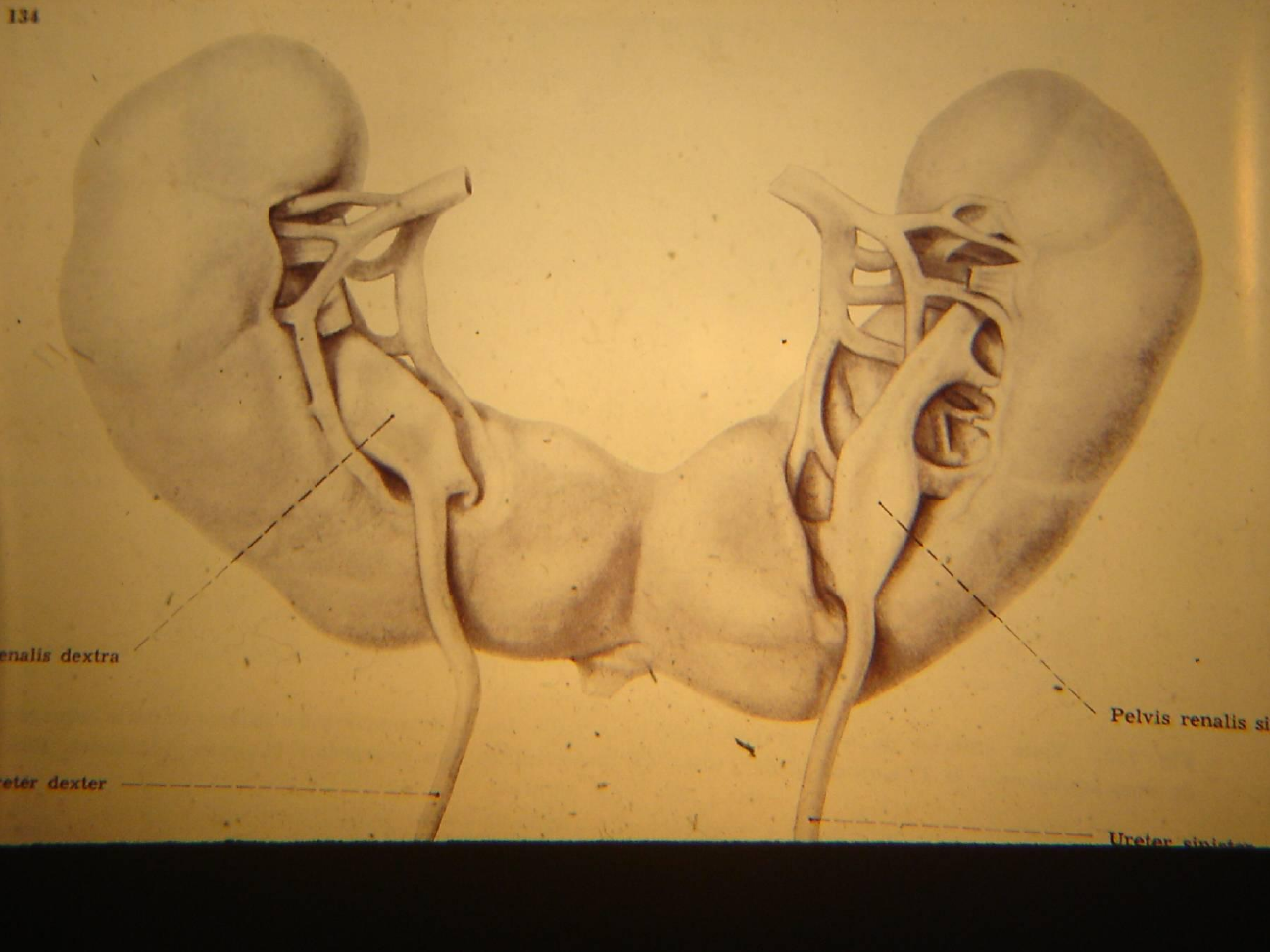 http://www.urologia-mg.com.br/a-patologia%20congenita.htm
http://dc232.4shared.com/doc/6taOmPJn/preview.html
Alterações do desenvolvimento
Atresia
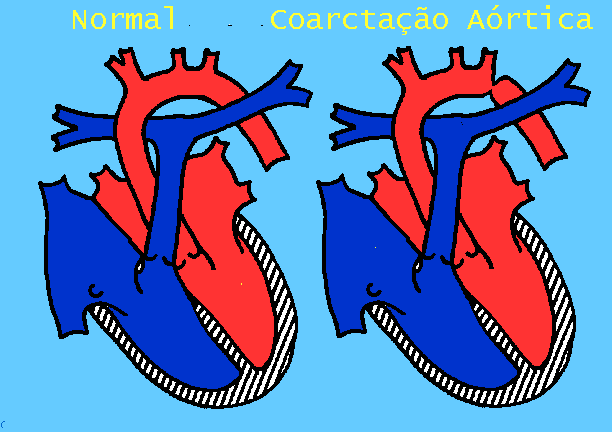 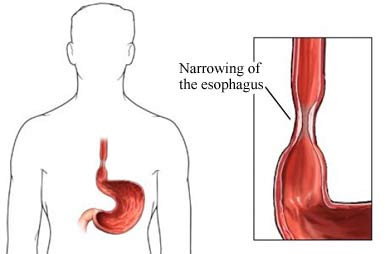 Estreitamento do esôfago
http://www.babycor.com.br/coarcta%C3%A7%C3%A3o_a%C3%B3rtica.htm
http://pozemedicale.org/Portugal/Doencas_Digestivas/Estenose_esofagica-fotos.html
Alterações do desenvolvimento
Atresia
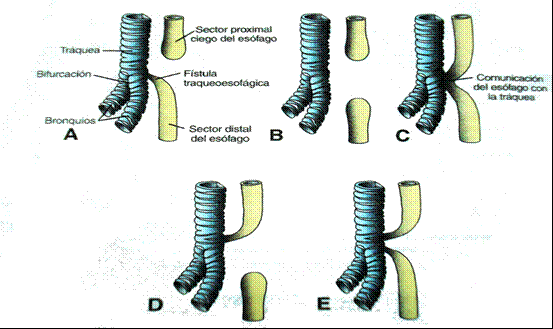 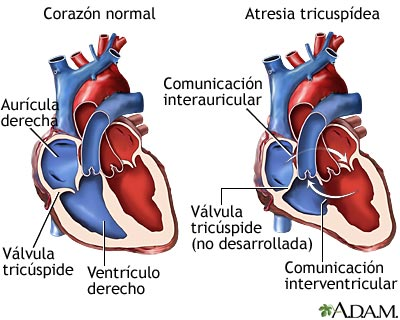 http://www.monografias.com/trabajos63/alteraciones-desarrollo-intestino-anterior/alteraciones-desarrollo-intestino-anterior2.shtml
http://www.lookfordiagnosis.com/mesh_info.php?term=Atresia+Tric%C3%BAspide&lang=3
Universidade de São Paulo
Faculdade de Medicina de Ribeirão Preto
Departamento de Patologia e Medicina Legal
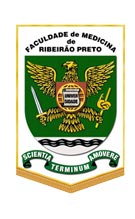 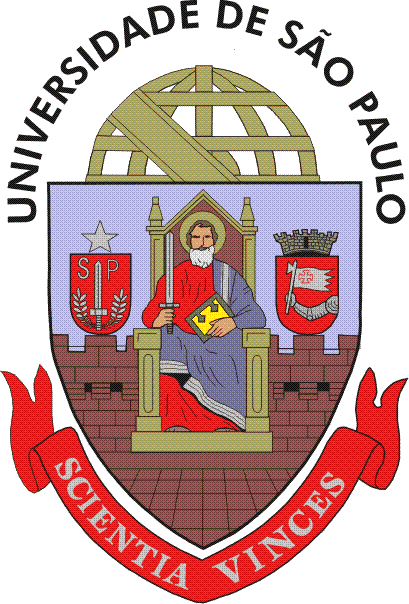 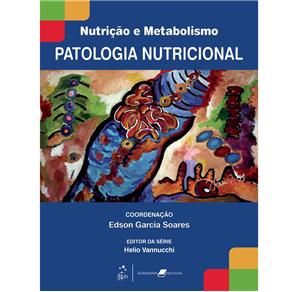 Curso de Patologia Geral 
para Fisioterapia
Alterações Metabólicas
2019
Edson Garcia Soares
FMRP-USP
Alterações  metabólicas
Alteração hidrópica
Alteração glicídica
Corpúsculo de Russel
Alteração lipídica
Corpúsculo de Mallory
Corpúsculo de Councilman
Alteração protéica  (alteração hialina)
Alteração hialino-goticular
Arteriolosclerose
Mucóide
Alteração glicoprotéica
Alterações metabólicas reversíveis
Mucinosa
Amiloidose
Antracose
Exógena
Silicose
Alteração pigmentar
Lipofuscina
Melanina
Endógena
Hemosiderina
Bilirrubina
Alteração mineral
Distrófica
Calcificação
Metastática
Alterações  metabólicas
Alteração hidrópica em hepatócitos
Alteração lipídica (esteatose)
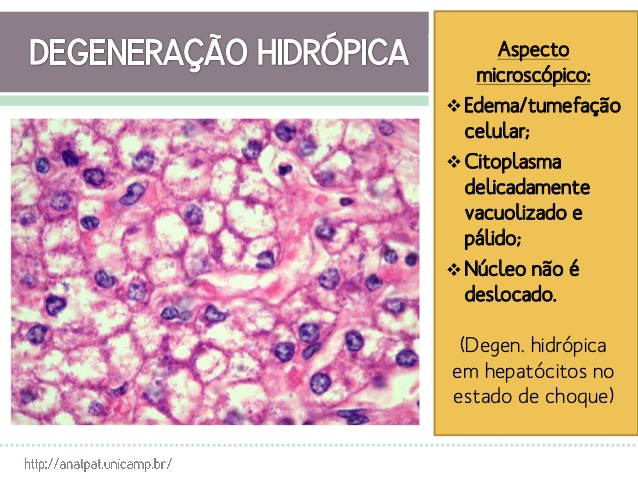 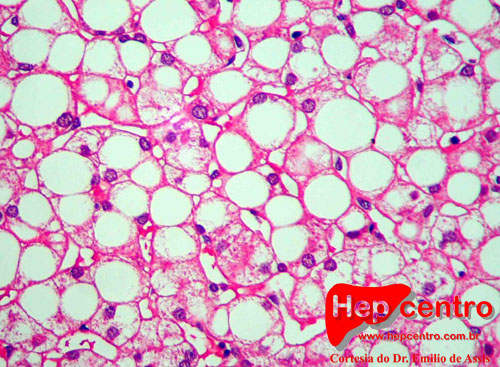 http://pt.slideshare.net/marianadgd/degenerao
www.hepcentro.com.br
Alteração glicídica (diabetes)
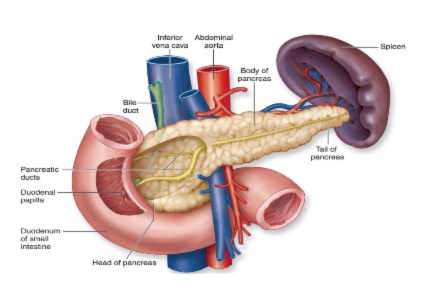 nandabooks.blogspot.com
Alterações  metabólicas
Alteração mucoide
Amiloidose renal
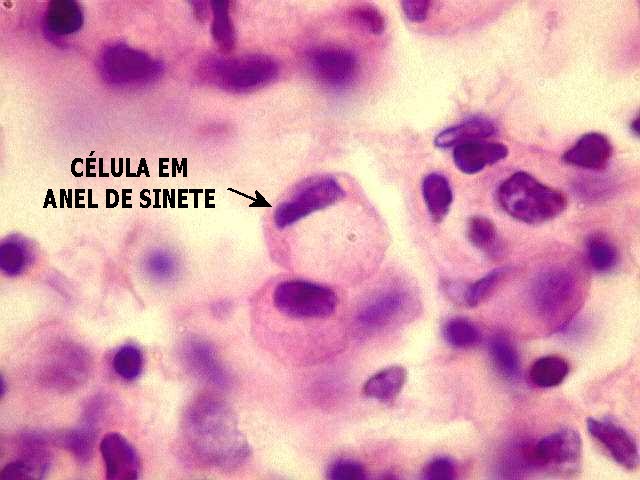 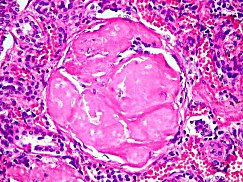 Alteração mucinosa
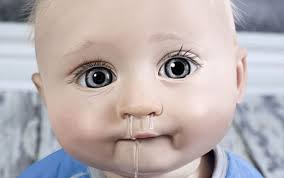 www.babymoon.es
http://anatpat.unicamp.br/lamdegn4.html
anatpat.unicamp.br
Calcificação metatática no hiperparatireoidismo
Calcificação distrófica
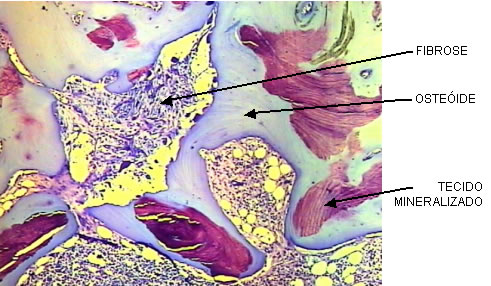 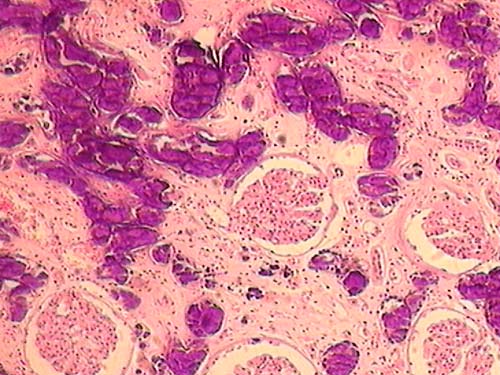 www.sbn.org.br
http://anatpat.unicamp.br/lamdegn6b.html
Alterações  metabólicas
Corpúsculo de Councilman
Corpúsculo de Russell
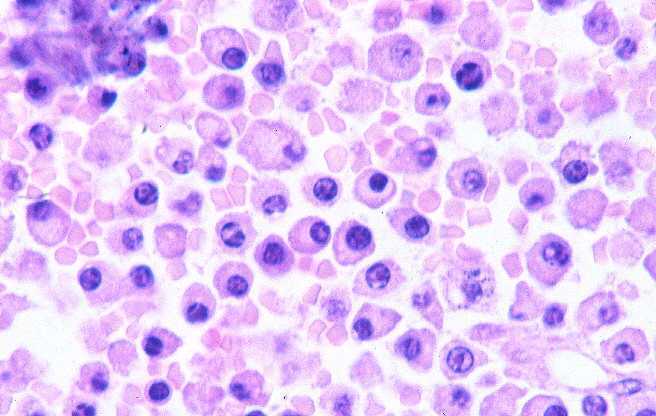 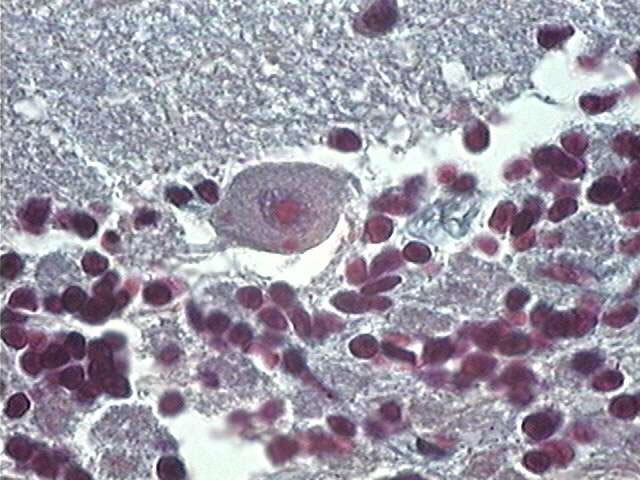 www.misodor.com
http://www.med.ufro.cl/Recursos/Patologia/CursoPatologiaGeneral/Patologia2001/Cd/paso3d.htm
Arteriolosclerose hialina
Alteração hialina  glomerular
Corpúsculo de Mallory
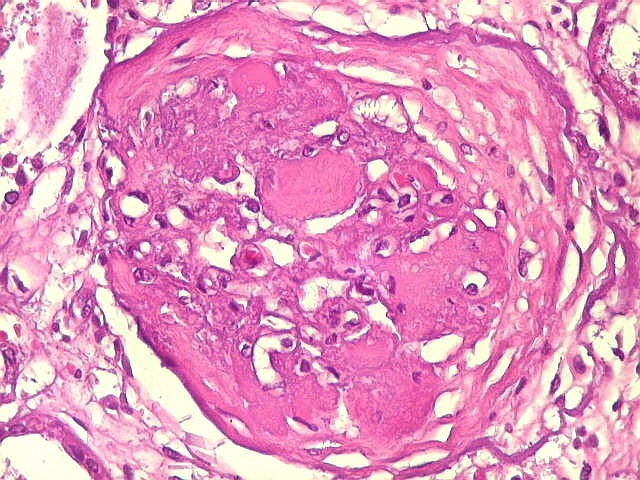 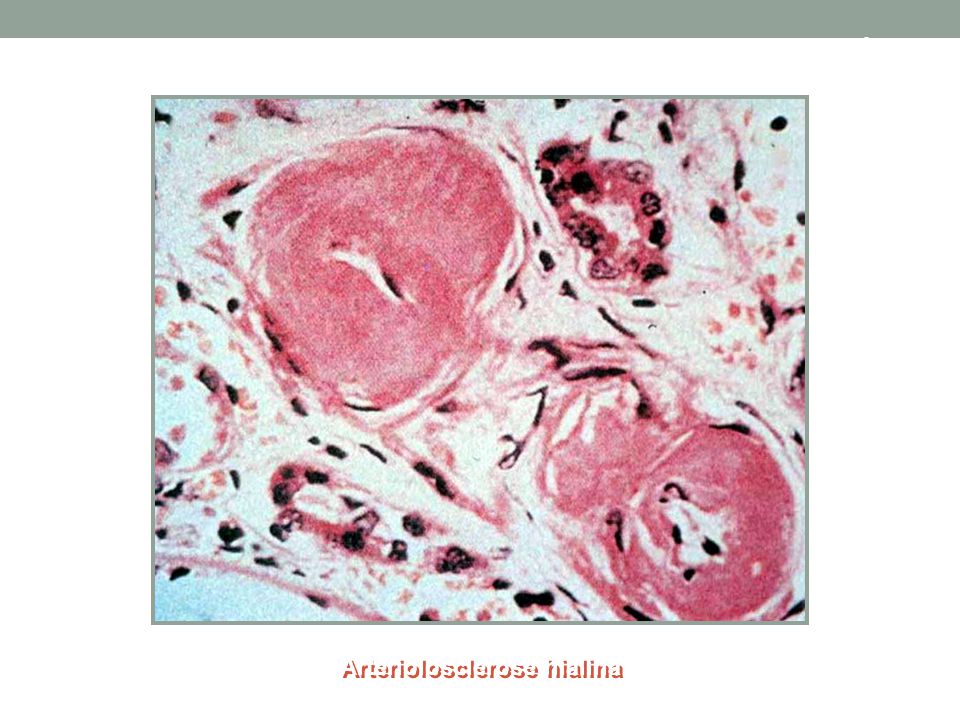 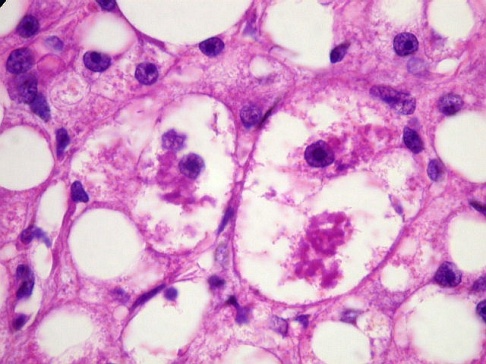 anatpat.unicamp.br
http://slideplayer.com.br/slide/3130703/
http://anatpat.unicamp.br/lamdegn6b.html
Alterações  metabólicas
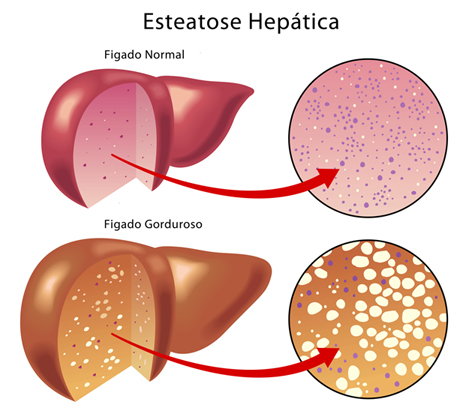 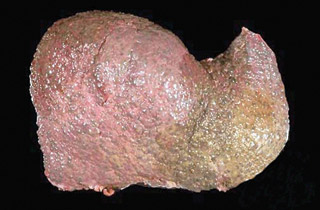 http://www.ocponline.com.br/materia/colunistas/luciana-hasse-krepsky/7267-esteatose-hepatica-voce-pode-ter-e-nem-sabe-.html#.UMJr_oNX2Fk
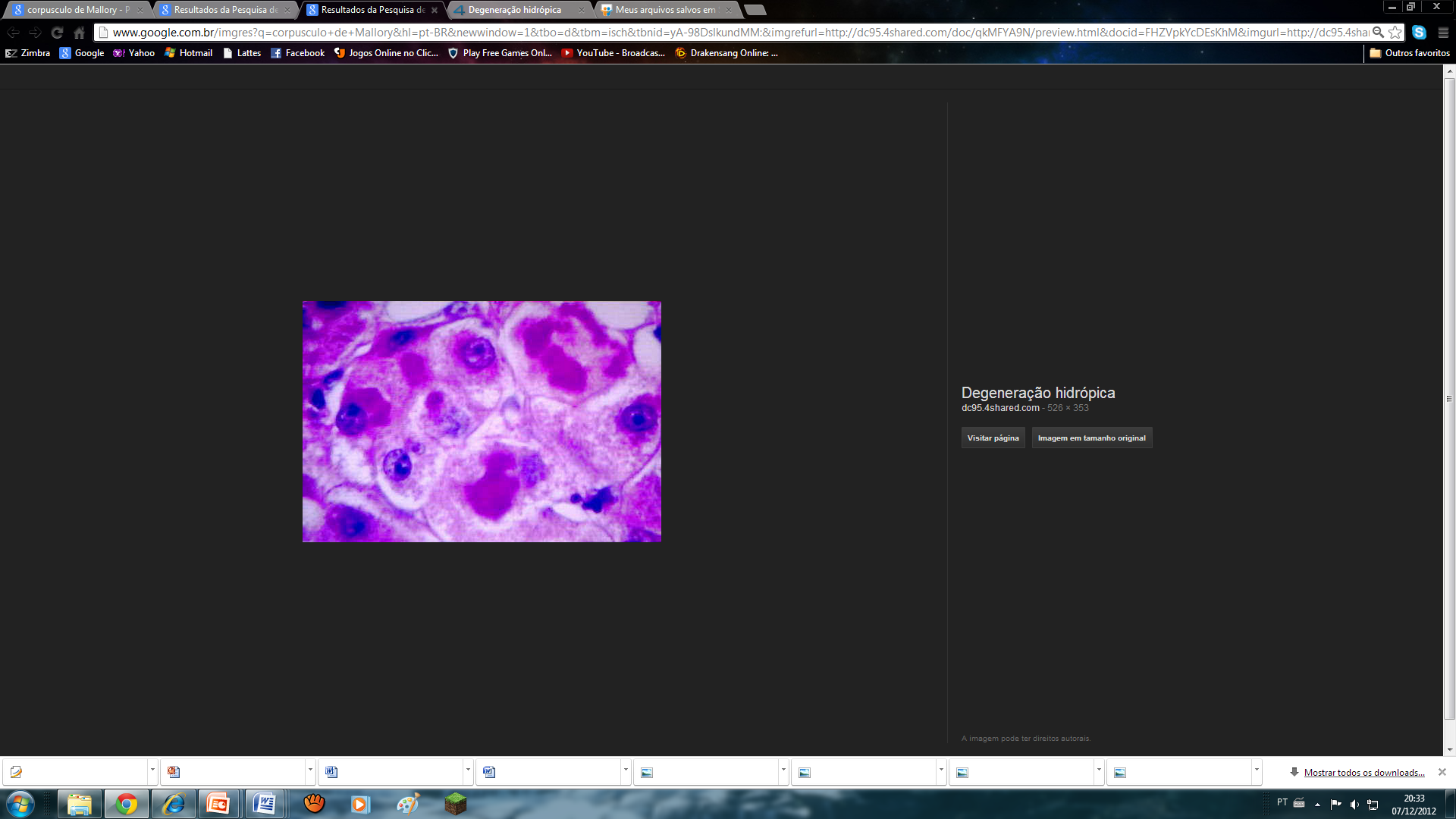 http://identidademedicac.blogspot.com.br/
http://dc95.4shared.com/doc/qkMFYA9N/preview.html
Alterações  metabólicas
Lipofuscina
Hemossiderina
Silicose  e antracose
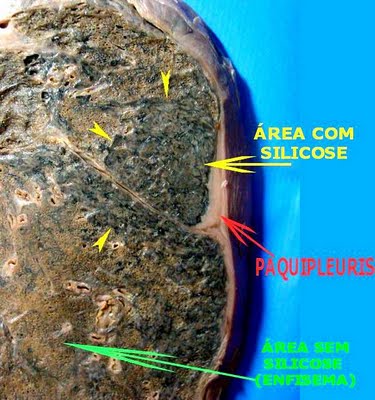 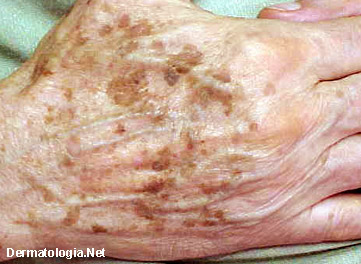 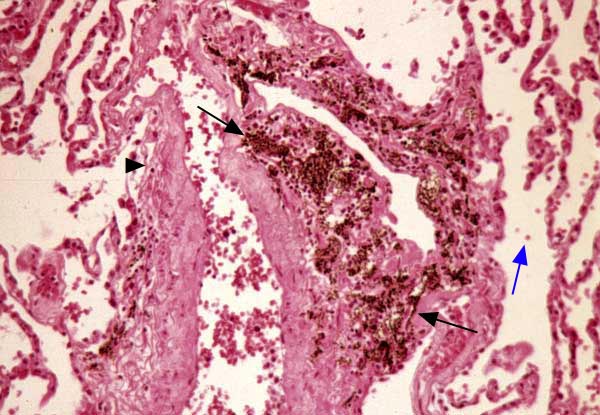 ladytattah.blogspot.com
http://www.uftm.edu.br/patge/index.php?option=com_content&view=article&id=1501:n3957mi05&catid=110:autn3957
Bilirrubina
Melanina
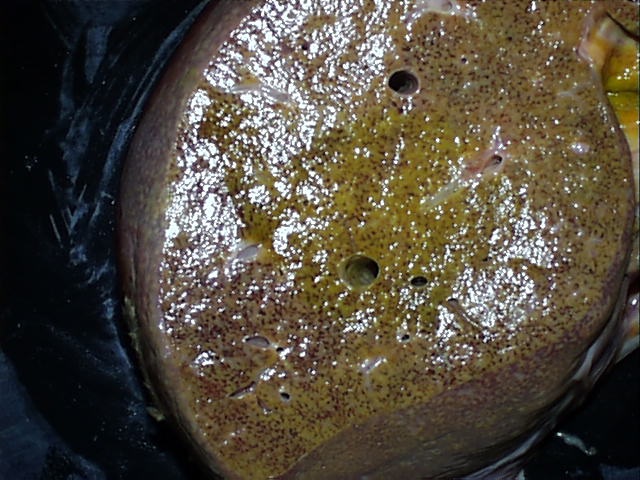 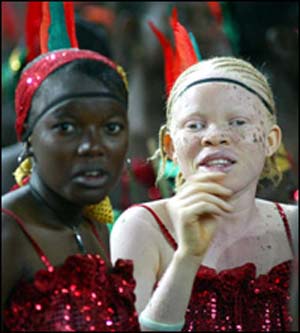 http://museugeologicodabahia.blogspot.com.br/2012/05/silicose-mapa-da-exposicao.html
http://www.notapositiva.com/pt/trbestbs/biologia/10albinismo.htm
www.pucpr.br
Alterações  metabólicas
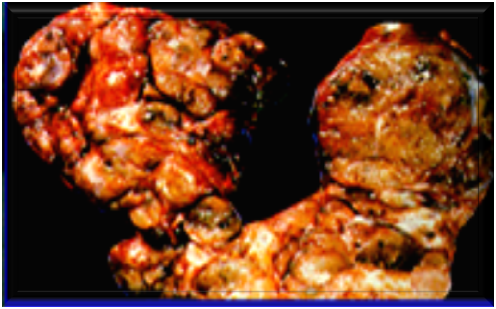 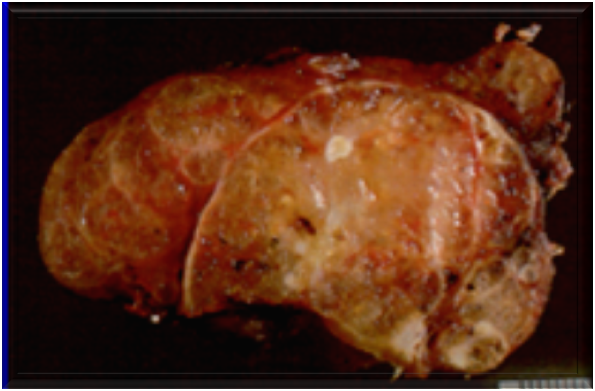 Rubin & Farber 1999
Wenig, Heffess, Adair, 1997
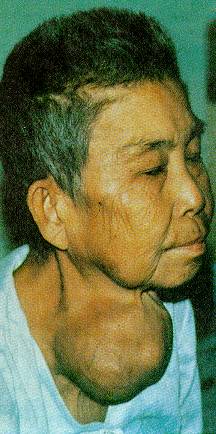 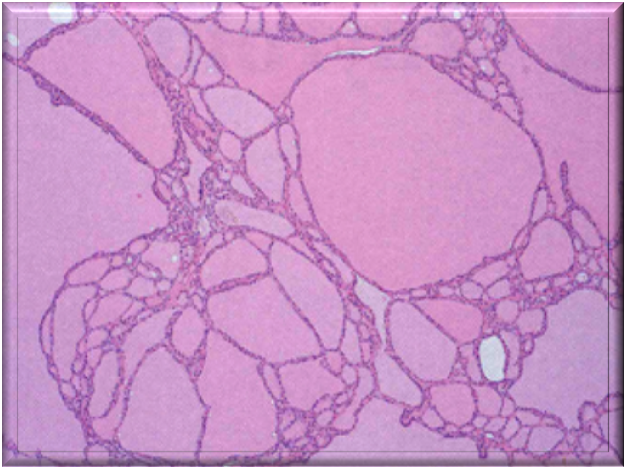 (H&E)
Rubin & Farber 1999
Takahashi, 2000
Alterações  metabólicas
Autólise
Apoptose
Necrobiose
Alteração metabólicas irreversíveis
Coagulativa
Liquefativa
Necrose
Caseosa
Esteatonecrose
Gangrenosa
Alterações  metabólicas
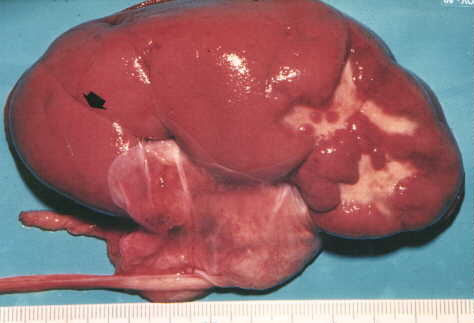 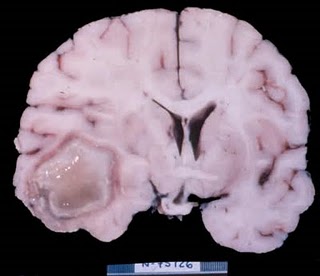 http://www.uftm.edu.br/patge/index.php?option=com_content&view=article&id=109:mac-0031&catid=43:macroscopia-1-patologia-celula-c
http://patologiana221.blogspot.com/2009/09/infarto-cerebral-um-tipo-de-necrose.html
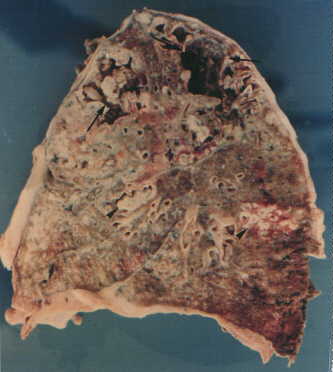 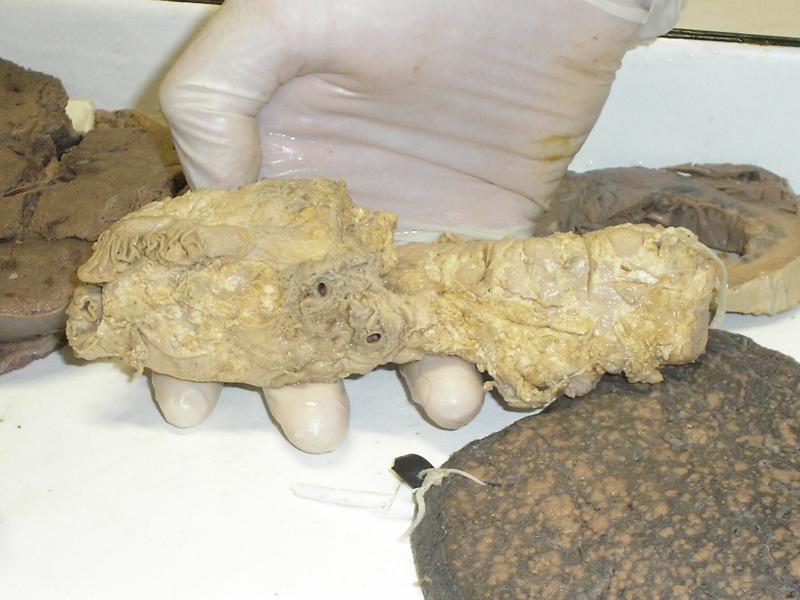 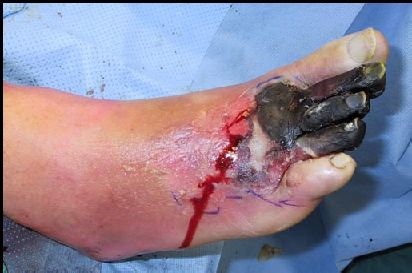 http://doutormadrid.blogs.sapo.pt/14059.html
http://www.4shared-china.com/all-images/53_Ik5os /fotos.html
http://www.uftm.edu.br/patge/index.php?option=com_content&view=article&id=119:mac-0021&catid=43:macroscopia-1-patologia-celula-c
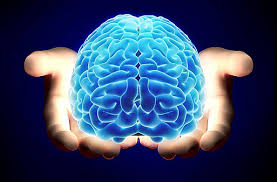 Obrigado
vidanovafranca.com.br
egsoares@fmrp.usp.br